Introduction to Physics
El Paso Independent School District
MATHEMATICAL NOTATION
Many mathematical symbols will be used
throughout this course: 
	= 	denotes equality of two quantities
		denotes a proportionality
	<	means is less than and 
	> 	means greater than
		 two quantities are approximately
		equal to each other
	x	(read as “delta x”) indicates the change 
		in the quantity x
		represents a sum of several quantities, also
		called summation (sum of…)
SI PREFIXES
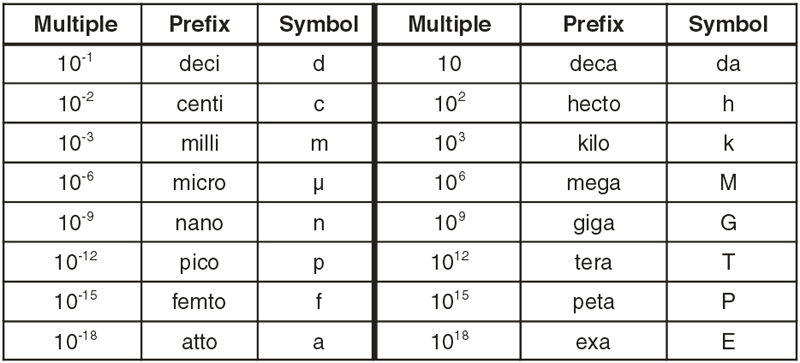 Scientific Notation
Scientific Notation was developed in order to easily represent numbers that are either very large or very small. Here are two examples of large and small numbers. They are expressed in decimal form instead of scientific notation to help illustrate the problem:
The Andromeda Galaxy (the closest one to our Milky Way galaxy) contains at least 200,000,000,000 stars.
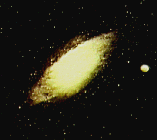 On the other hand, the weight of an alpha particle, which is emitted in the radioactive decay of Plutonium-239, is0.000,000,000,000,000,000,000,000,006,645 kilograms.
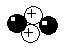 As you can see, it could get tedious writing out those numbers repeatedly. So, a system was developed to help represent these numbers in a way that was easy to read and understand: Scientific Notation.
What is Scientific Notation? 
Using one of the above examples, the number of stars in the Adromeda Galaxy can be written as: 2.0 x 1011
How Does Scientific Notation Work? 
As we said above, the exponent refers to the number of zeros that follow the 1. So: 
101 = 10;102 = 100;103 = 1,000,and so on. 
Similarly, 100 = 1, since the zero exponent means that no zeros follow the 1.
Negative exponents indicate negative powers of 10,    So:                                                                                                                                                                                           10-1 = 1/10;10-2 = 1/100;10-3 = 1/1,000,and so on.
Write the following numbers in scientific notation:
 
1. 156.90 =
 
2. 12 000 =
 
3. 0.0345 =
 
4. 0.008 90 =
Expand the following numbers:
 
5. 1.23x106 =
 
6. 2.5 x10-3 =
 
7. 1.54 x104 =
 
8. 5.67 x10-1 =
USE 01 PHYSICS SKILLS W.S. – SCI NOTATION
Solve the following and put your answer in scientific notation:


9.               =	
 

10. 		=
 

11.              =
 

12. (2.67x10-3) - (9.5 x10-4) =
13. (1.56 x10-7) + (2.43 x10-8) =
 

14. (2.5 x10-6) x (3.0 x10-7) = 
 

15. (1.2 x10-9) x (1.2 x107) = 
 

16. (2.3 x104) + (2.0 x10-3) =
ORDER OF OPERATIONS
 
Equations are used throughout the study of physics. These equations consist of operations such as addition, subtraction, multiplication, division, and trigonometric functions. When solving equations, it is important to follow an order in which the operations are performed.

For example, what number is equal to 3 + 4 x 2 - 5?
Order of Operations:

1. Perform all operations within grouping symbols, such as parentheses.

2. Evaluate all exponential expressions.

3. Evaluate all trigonometric functions.

4. Perform all multiplication and division in the order they occur from left to right.

5. Perform all addition and subtraction in the order they occur from left to right.

PLEASE EXTERMINATE MY DEAR AUNT SALLY
GUIDED PRACTICE

Find the value of each of the following expressions:
 
1. 8.0 x 4.0 – 9.0 = 
 

2.                 =
 

3.              =
 

4.                      =
5.           =
 
6. -2(5 - 3) + 8 = 
 

7. 			=
 



8. 			=
PART I. SOLVING EQUATIONS
				BASIC ALGEBRA:
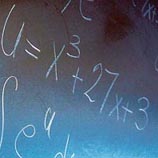 adding 			subtracting
multiplying	 		dividing
squared			square root
SOLVING EQUATIONS – USE 02 PHYSICS W.S. - EQUATIONS
Solve the following equations for the quantity indicated. 
 
1. 			Solve for v
 
 




2. 			Solve for m
3. 			Solve for a
 
 



4. FT - Fg = ma     	Solve for a
5. FT - Fg = ma     	Solve for FT
 
 
 
 


 
6. FT - Fg = ma    	Solve for Fg
7. 				Solve for t
 
 
 
 
 



8. 				Solve for t
9. 				Solve for vo
 
 
 
 
 



10. 			Solve for x
11.  			Solve for t
 
 
 
 
 
 
 
12. 			Solve for vf
13.    			Solve for v
 
 
 
 
 


14.    			Solve for m
15.  			Solve for r
 
 
 
 
 


16. 			Solve for m2
17. 			Solve for L
 
 
 
 
 
 


18. 			Solve for g
PART III. FACTOR-LABEL METHOD FOR 
CONVERTING UNITS

Change 25 km/h to m/s
= 6.94 m/s
What is the conversion factor to convert km/h to m/s?
	DIVIDE BY 3.6
What is the conversion factor to convert m/s to km/h?
	MULTIPLY BY 3.6
USE 03 PHYISCS SKILLS W.S. – UNIT CONVERSION

1. Convert 28 km to cm.
 
 
 
 


 
2. Convert 45 kg to mg.
3. Convert 85 cm/min to m/s.
 
 
 
 



4. 8.8x10-8 m to mm
5. Convert the speed of light, 3x108 m/s, to km/day.
 
 
 


 
 
 
6. Convert 450 m/s to km/h.
7. Convert 150 km/h to m/s
 
 
 

 
8. How many seconds are in a year?
USE 04 PHYISCS SKILLS W.S. – GEOMETRY/TRIG
BASIC GEOMETRY
Area
Area, A, is the number of square units needed to cover a surface. Some common shapes and
the formulas for calculating the area of each shape are shown below:
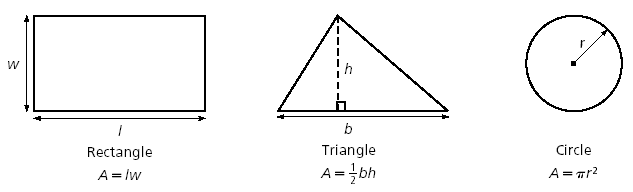 USE 04 PHYISCS SKILLS W.S. – GEOMETRY/TRIG 

Find the area of each of the following shapes described below.

1. A rectangular driveway that is 3.05 m wide and 64.0 m long
2. Circle with r = 8.00 cm
3. A shape formed by the figure below
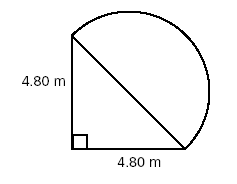 USE 04 PHYISCS SKILLS W.S. – GEOMETRY/TRIG
Volume
The volume, V, of a three-dimensional object is the amount of space it occupies. The units for volume are length units cubed, such as m3 or cm3. Some common formulas for volume are shown below:
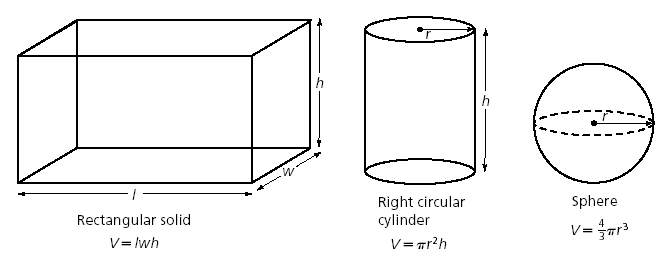 Find the volume of the shape:
 
4. A physics laboratory workbook with 
l = 27.7 cm, w =21.6 cm, and h= 3.7 cm
5. A plastic jewel case for a computer CD-ROM with 
l= 14.1 cm, w= 12.4 cm, and h= 1.0 mm
6. A salad crouton cube whose side measures 7.00 mm
7. A cylindrical juice glass with:
diameter = 6.5 cm and h= 11.0 cm
8. A basketball with diameter = 22 cm
TRIGONOMETRY
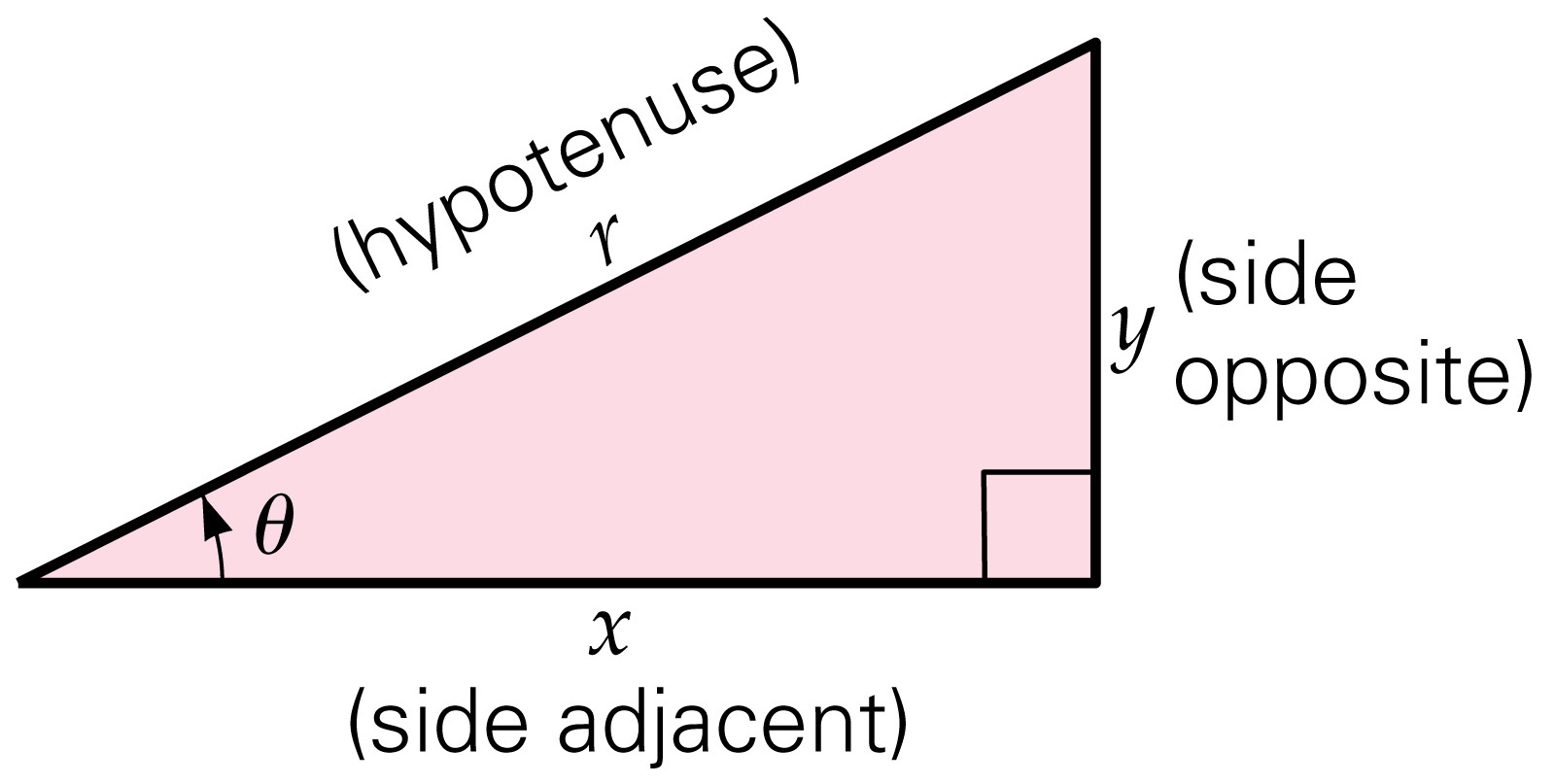 SOH   CAH   TOA
1.
25º
6.2
= 6.84
= 2.89
B = 180º - (90º+25º)
= 65º
c = 6.84
a = 2.89
A = 65º
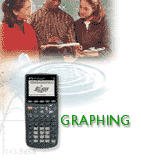 GRAPHING TECHNIQUES
Frequently an investigation will involve finding out how changing one quantity affects the value of another.
The quantity that is deliberately manipulated is called the independent variable. 
The quantity that changes as a result of the independent variable is called the dependent variable.
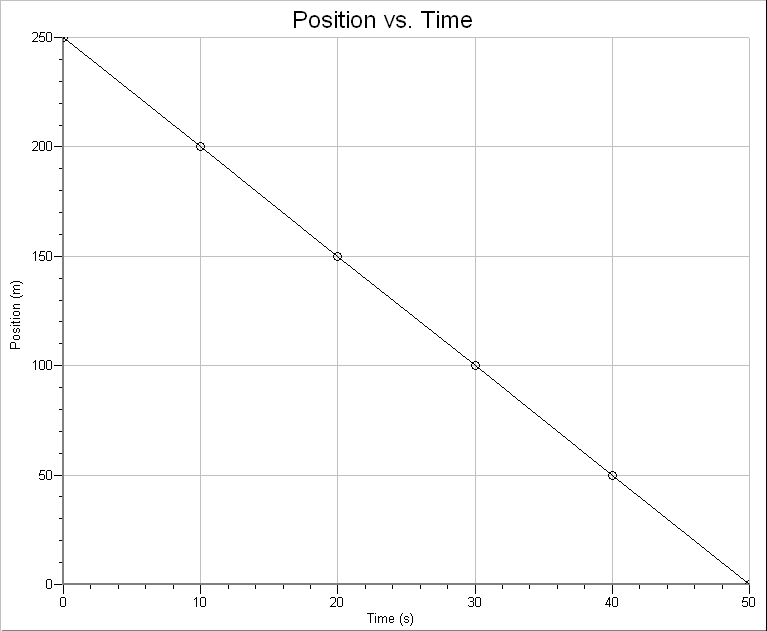 Identify the independent and dependent variables:                                                            			Time = independent                           			Position = dependent
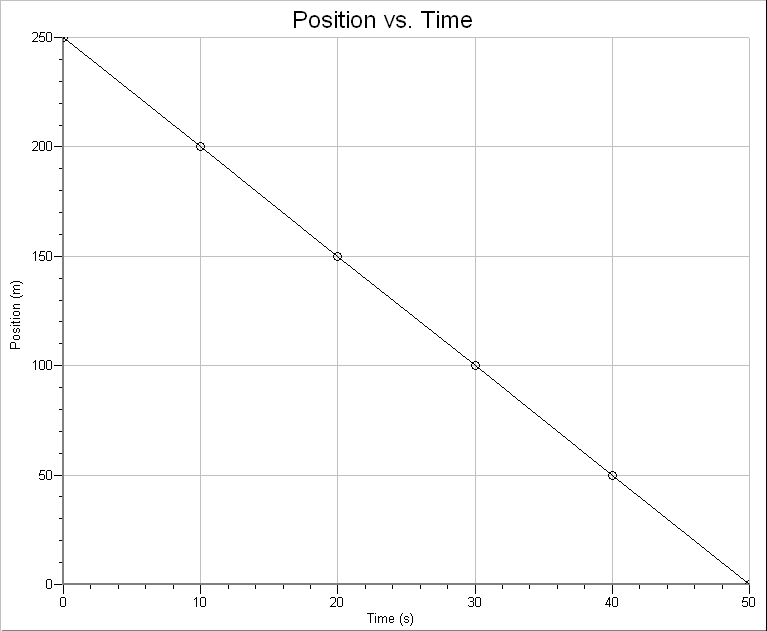 2. 	Choose your scale carefully: 	5 cm = 1 unit
Plot the independent variable on the horizontal (x) axis and the dependent variable on the vertical (y) axis.
4. If the data points appear to lie roughly in a straight line, draw the best straight line you can with a ruler and a sharp pencil.
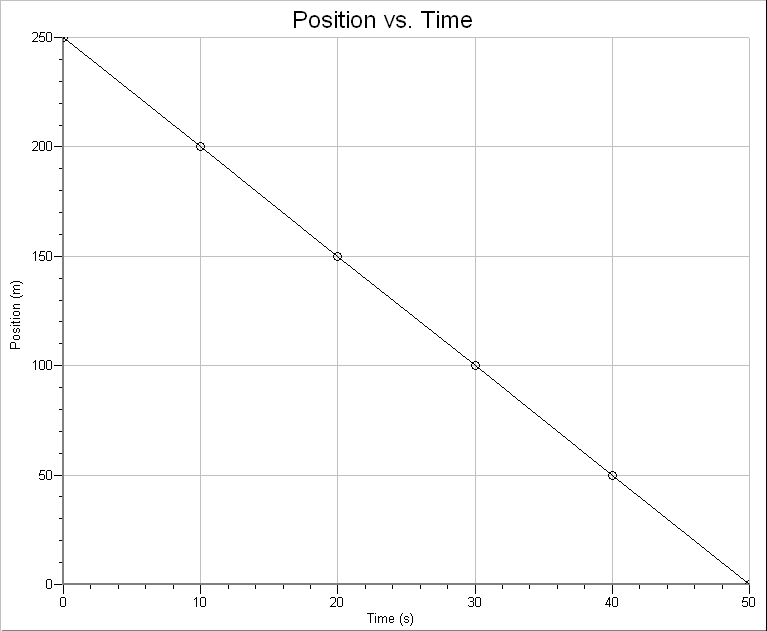 5.  Title your graph.
6. Label each axis with the name of the variable and the unit.
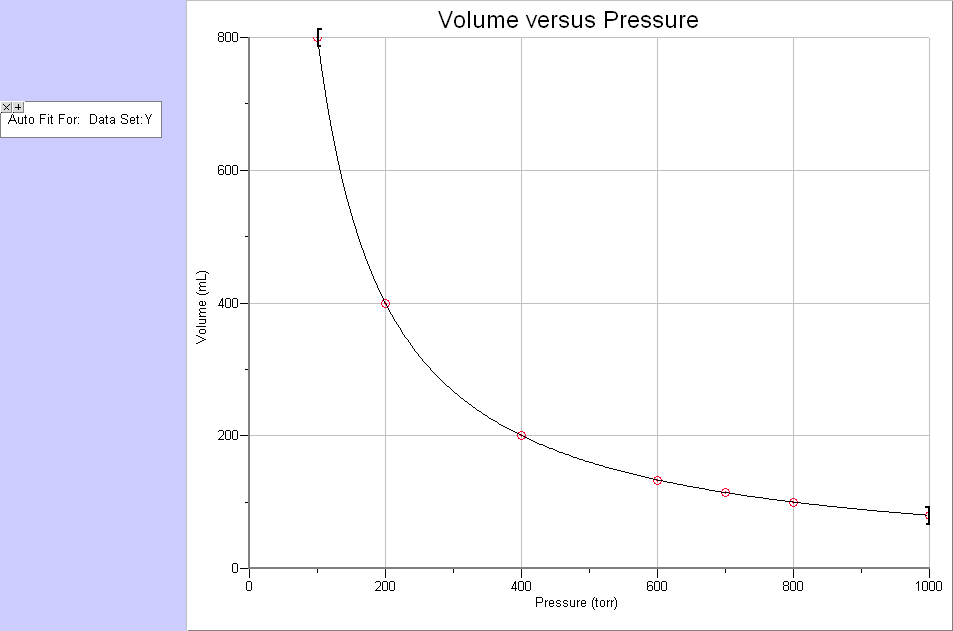 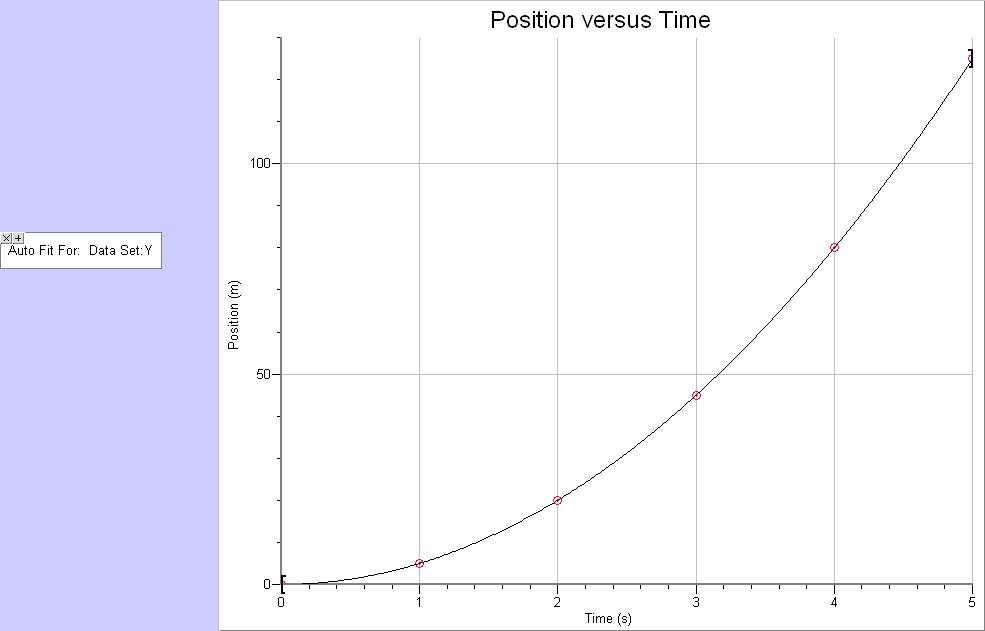 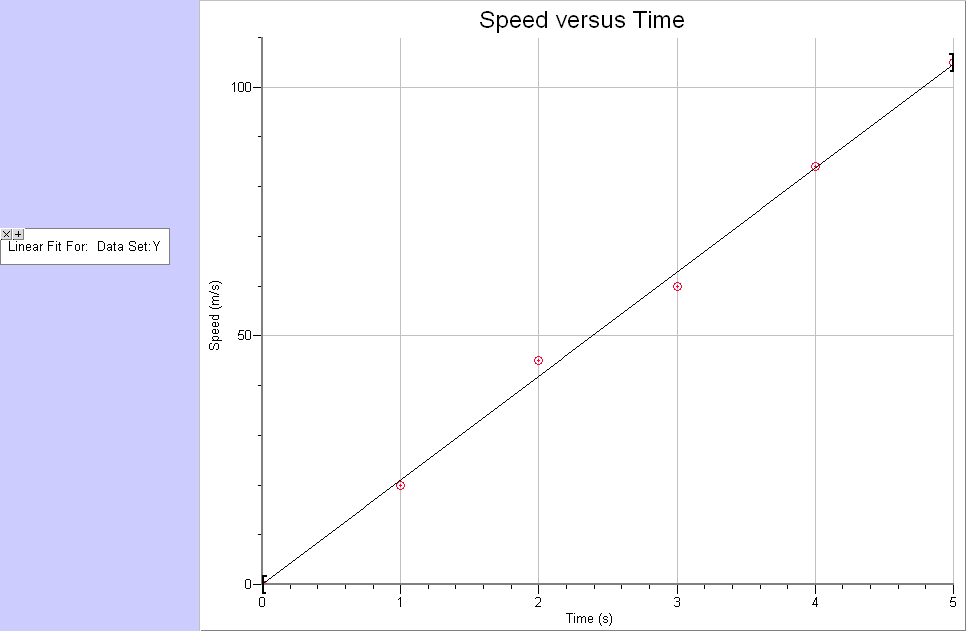 1. Suppose you recorded the following data during a study of the relationship of force and acceleration. Prepare a graph showing these data.
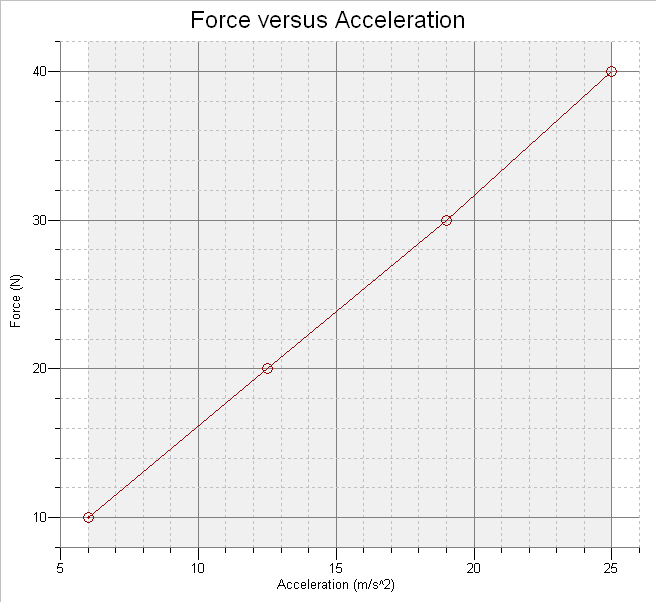 a. Describe the relationship between force and acceleration as shown by the graph.
		Acceleration is directly proportional to force
b. What is the slope of the graph?
c. What physical quantity does the slope represent?

	The slope represents the mass.